＜やさしい　にほんご＞
こうちけん　　　　がいこくじん　　  せいかつ　 そうだん
高知県外国人生活相談センター
しまんとし
2020
9/16
しゅっ　  ちょう　　  そう　　  だん　　  かい
出　張　相　談　会
ひみつげんしゅ
秘密厳守
むりょう
in 四万十市
むりょう
無料
がいこくじん　　　　　　　　　せいかつそうだん
ざいりゅうしかく　　　 かん　　　　そうだん
無料
外国人のための生活相談
在留資格に関する相談
ざいりゅうしかく　いがい　そうだん
(在留資格以外の相談)
こうちけんがいこくじんせいかつそうだん
たかまつしゅつにゅうこくざいりゅうかんりきょく
そうだんいん
そうだんいん
相談員：高知県外国人生活相談センター　
　　　　　　相談員
≪相談例≫
・外国語が　通じる　病院を　教えてほしい。
・日本語を　習いたい。
・日本の　運転免許を　取りたい。
・新型コロナウイルス対策として、外国人は　どのよ     うな　支援が　受けられるのか。
相談員：高松出入国在留管理局
　　　　　　統括審査官(受入環境調整担当官)　　
≪相談例≫
・「特定技能」の 在留資格に 関する 相談。
・在留資格の 変更・更新に　ついて 知りたい。
・「永住者」の 在留資格は どうしたら 取れるのか。
・新型コロナウイルスの 影響で、国へ 帰る ことが できない。在留期限が 近づいているが どうすれば 良いか。
そうだんいん
とうかつしんさかん
うけいれかんきょうちょうせいたんとうかん
そうだんれい
そうだんれい
がいこくご　　　　　つう　　　　びょういん　　 おし
とくていぎのう　　　    ざいりゅうしかく　　　かん　　　  そうだん
ざいりゅうしかく　　  へんこう　 こうしん　　　　　　　 　  し
にほんご　　　  なら
にほん　　   うんてんめんきょ　　   と
えいじゅうしゃ　　　ざいりゅうしかく　　　　　　　　　　     と
しんがた　　　　　　　　　　　たいさく　　　　　　　がいこくじん
しんがた　　　　　　　　　　　　　 えいきょう　　　くに　　 かえ
しえん　　　   う
ざいりゅうきげん　　ちか
予約をします。裏面の　参加申込票を　書いて　　9月8日（火）までに　メールか　FAXか　郵便で　
　　申し込んで　ください。 相談は30分位です。
よ
もうしこみほうほう
もうしこみほうほう
≪申込方法≫
≪申込方法≫
予約は　必要ありませんが、予約した人を  優先します。 予約を  する 人は、 裏面の  参加申込票を 書いて、 9月8日(火)までに  メールか　FAXか　
　　　郵便で　申し込んで　ください。
よやく　　　　　　　　　　うらめん　　　さんかもうしこみひょう     か
よやく　　　　ひつよう　　　　　　　　　　　　 よやく　　　　 ひと　  　ゆうせん
がつ　にち　　　か                                　                ゆうびん
よやく　　　　　　   ひと　　　　うらめん　　 　さんかもうしこみひょう
もう　　こ　　　　　　　　　　　　　　そうだん　　　　　ぷんくらい
か　　　　　　　がつ　にち　  か
ゆうびん　　　もう　　こ
ねん　　がつ　　にち　  すい
【と　き】　2020年９月16日（水）
　　　　　　10:00～12:00、13:00～15:00
【ばしょ】 四万十市役所3F 303会議室、304会議室
　　　　　　　（四万十市中村大橋通4ー10)
【そうだんできる人】　外国人、外国人と関わりのある日本人、会社
【主　催】　高知県外国人生活相談センター
【共　催】　四万十市
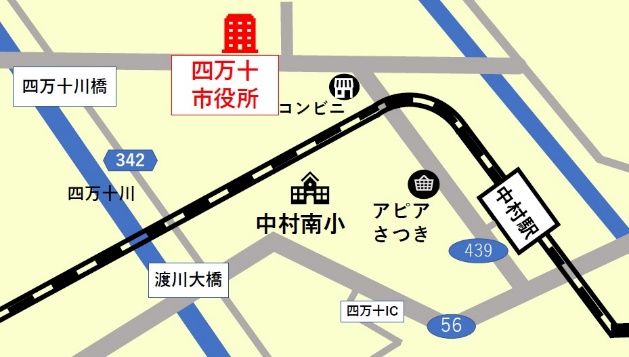 しまんとしやくしょ　　　　　　　 かいぎしつ　　　　　かいぎしつ
しまんと
しやくしょ
しまんとし　 なかむら　おおはしどおり
ひと　　 がいこくじん　　がいこくじん　　かか　　　　　　　　にほんじん　　かいしゃ
なかむら
しゅさい　　　　こうちけん がいこくじん せいかつ そうだん
きょうさい　　　　しまんとし
高知県外国人生活相談センター (Mon.～Sat.　9:00～17:00)
　　　　　　　　　Kochi　Consultation Center　for　Foreign　Residents

〒780-0870  高知市本町４－１－37丸の内ビル　1F
Tel: 088-821-6440　Fax: 088-821-6441
E-mail :consultation@kccfr.jp  https://kccfr.jp    

＊当センターは、(公財)高知県国際交流協会が高知県からの委託を受けて運営しています
こうちけんがいこくじんせいかつそうだん
おもうしこみ
おといあわせ
こうちしほんまち　　　　　　　　　　　まる　　うち
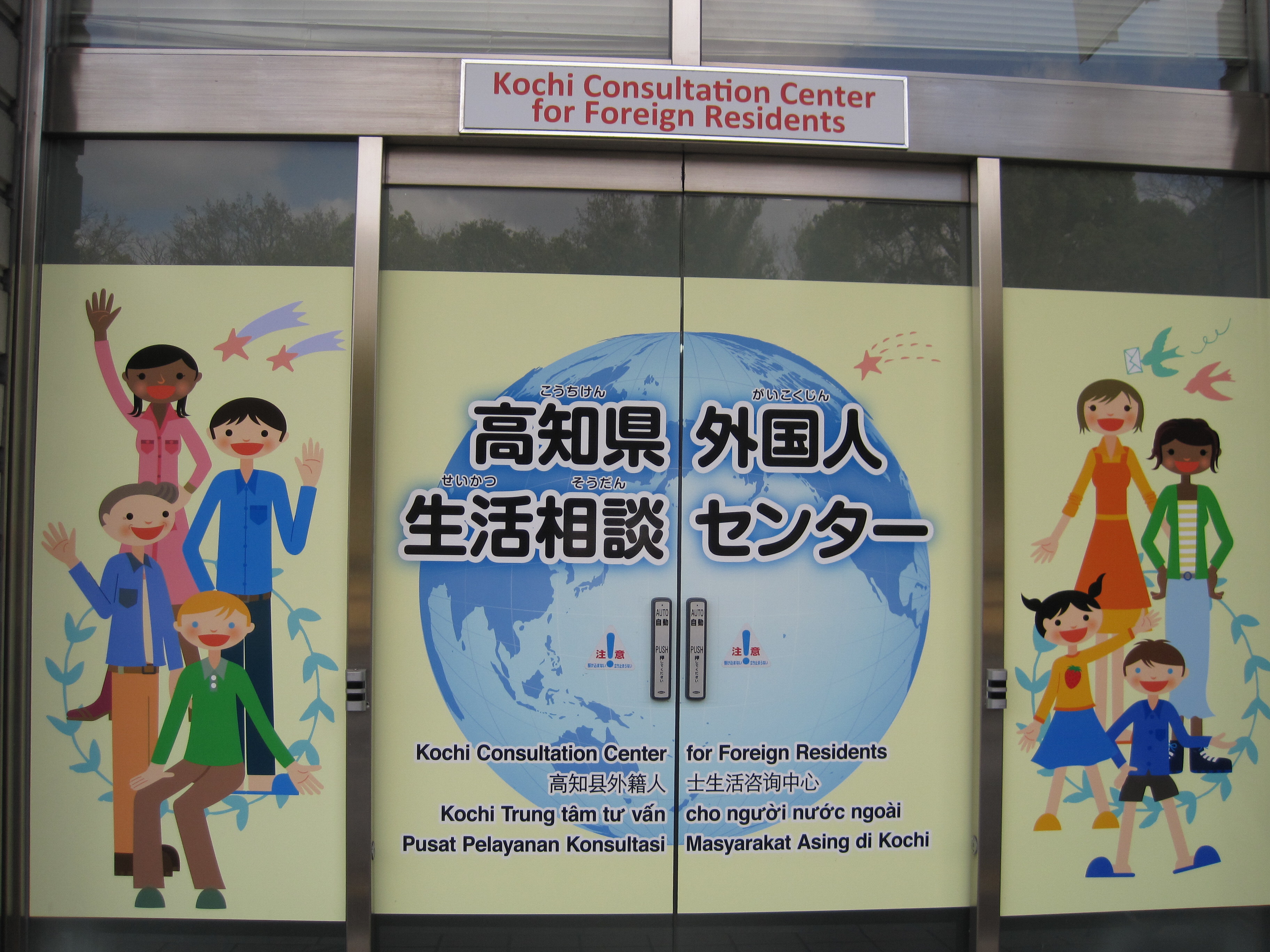 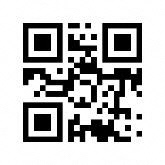 こうちけん　がいこくじん　　せいかつ　そうだん　　　　　　　　しゅっちょうそうだんかい
Email,　Fax　or　
ゆうびん〶
高知県外国人生活相談センター出張相談会
９月１６日（すいようび）四万十市
参加申込票
がつ　　　　にち　　　　　　　　　　　　　　　　しまんとし
さんかもうしこみひょう
高知県外国人生活相談センター
〒780-0870
 高知市本町４－１－37ー1F
Tel: 088-821-6440
Fax: 088-821-6441
E-mail :consultation@kccfr.jp
こうちけんがいこくじんせいかつそうだん
こうちしほんまち
・「在留資格に　関する　相談」は、予約が　必要です。
・「外国人の　ための　生活相談」は　予約を　したい人だけ　かいてください。
ここへ、おくって
ください
ざいりゅうしかく　　　　かん　　　　　そうだん　　　　　よやく　　　　ひつよう
がいこくじん　　　　　　　　　　せいかつそうだん　　　　　よやく　　　　　　　　　ひと
そうだん　　　　　　　　　　　　　　　　か
き　　　　　　じかん
よやく　　　　　ひと　　　                 　  き　　　　　　じかん　　　でんわ
◇予約をした人には、そうだんに　来てもらう時間を　電話か　メールで　おしらせします。
〈 Status of Residence 〉
かいしゃ　しごと　　　　　　　ひと　　かいしゃ　けいえい　　　　　ひと
＜会社で仕事している人、会社を経営している人＞
かいしゃ　でんわ
がいこくご　　　　　そうだん　　　でんわつうやく　　　　　　　　　つか　　　ばあい
◇外国語での　相談は、電話通訳サービスを　使う　場合が　あります。
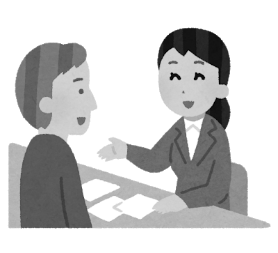 そうだんに　くるときは、マスクを　つけて　ください。
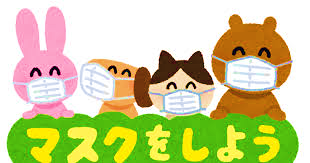 あなたのことば
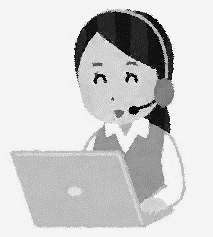 にほんご
ご記入いただいた情報は適切に管理し、今回の相談会開催のみに使用し、第3者に提供することはありません。